Поэтическое творчество М. И. Фёдорова на портале Открытого института русского языка и культуры имени Е.А. Маймина (опыт создания электронной страницы)
Социокультурный проект
Над проектом работали: студентки III-го курса Псковского государственного университета Тихомирова Д. К., Пикалёва С. С., Семёнова А. В.
Научный руководитель: Н. В. Цветкова
Обоснование актуальности проекта: данное исследование предоставляет структурированную информационную справку о жизни и творчестве М. И. Федорова, дает широкое опубликование его поэзии в пределах интернет-пространства, создает предпосылки к более глубокому изучению литературного процесса Псковщины. 

 Цели  проекта: осветить творчество М.И. Федорова  как представителя поэтов 70-х годов  XX века посредством публикации на портале открытого  института русского языка и литературы им. А. Е. Маймина его поэтических произведений, а также подытожить основные вехи его жизненного пути. 
Задачи проекта: 

Обобщить имеющуюся теоретическую базу о жизни и творчестве М. И. Федорова (статьи, предисловия к отдельным изданиям и т.п.);
Отразить личность поэта в воспоминаниях современников;
Опубликовать имеющиеся данные на портале открытого института им. Е. А. Маймина;
Привлечь внимание к творчеству М. И. Федорова, способствовать популяризации его поэзии; 
Сделать его творчество доступным широкому кругу читателей.
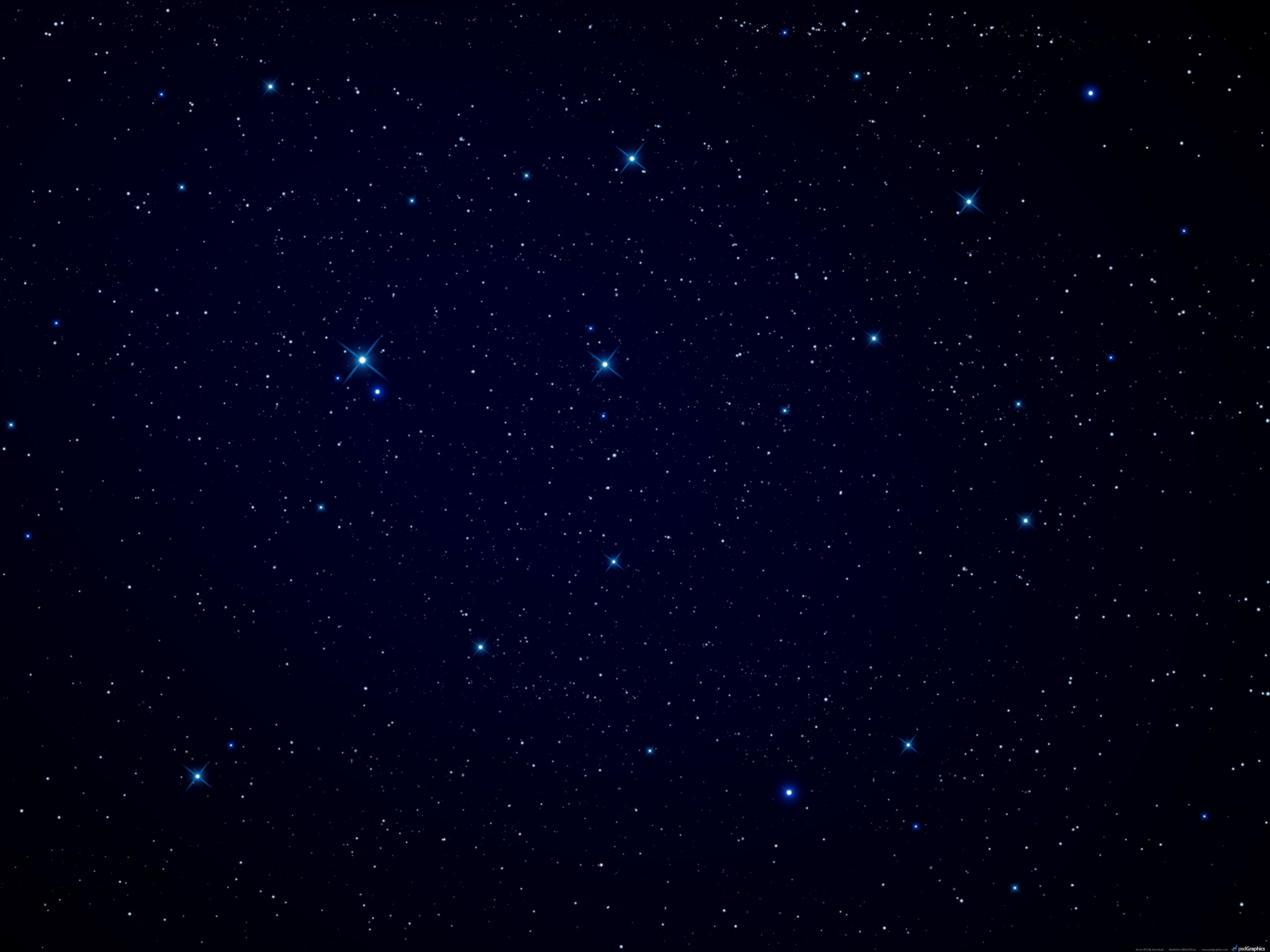 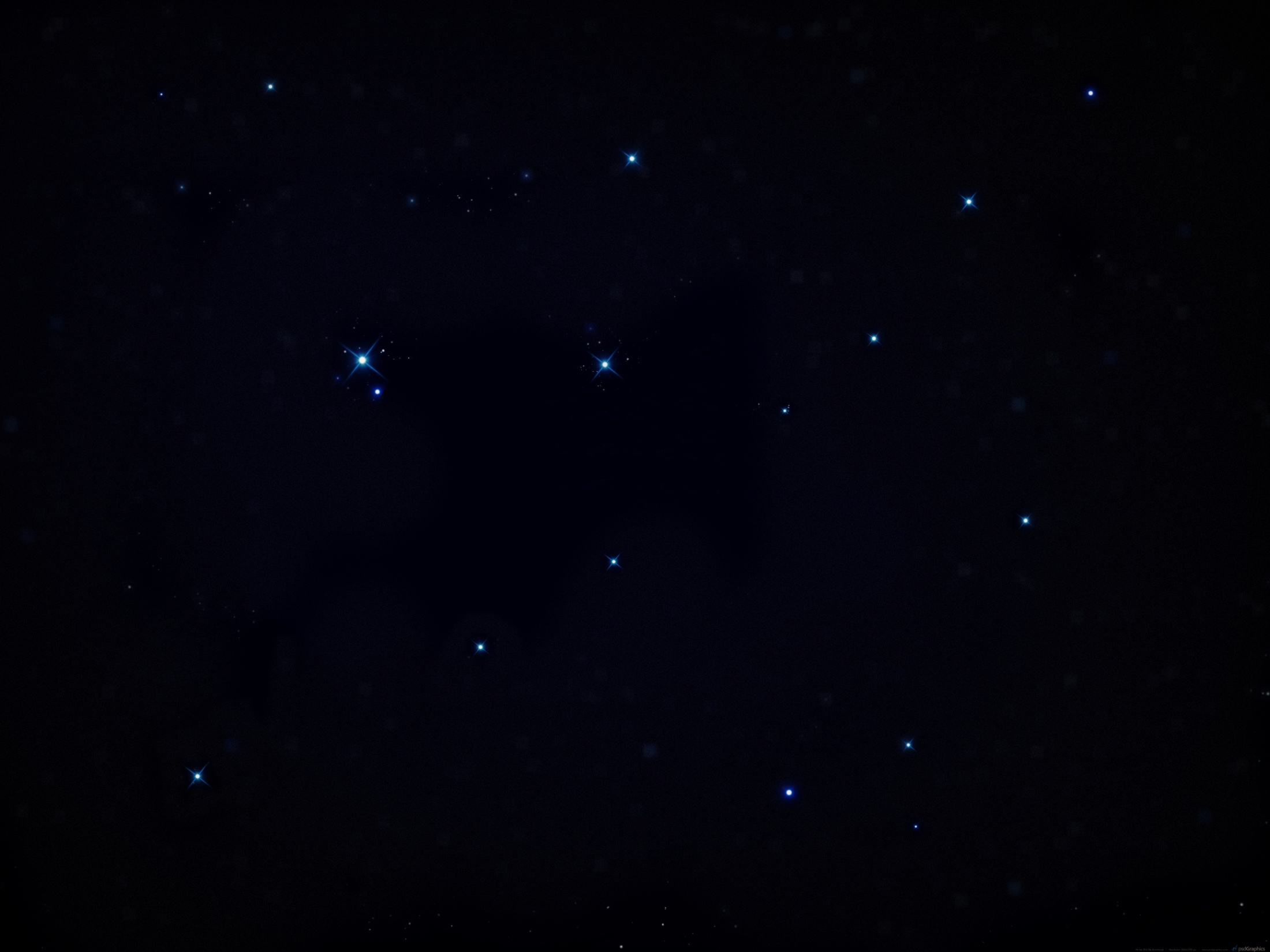 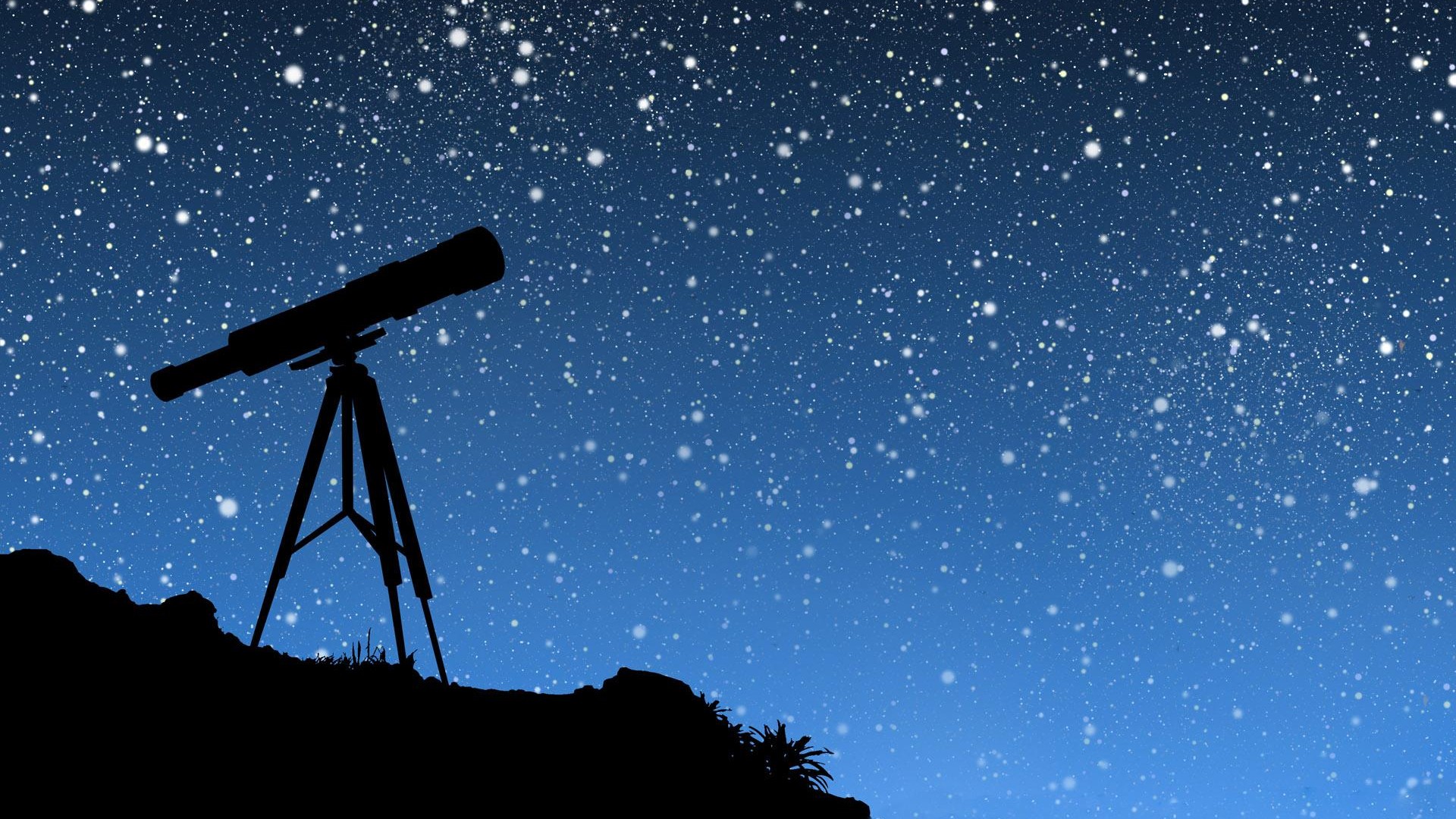 «Краеведение — научная дисциплина, облагораживающая предмет своего изучения единственно своим изучением» .Д. С. Лихачев
Забытое и «второстепенное»
Данный  проект находится в рамках одной из научных тем кафедры литературы Псковского государственного университета «Забытое и "второстепенное" в литературе и литературной  критике XVIII-XXI вв.» 
Наш «телескоп» направлен на жизнь и творчество поэта 70-80 годов XX-го века, чья судьба неразрывно связана не только с Псковщиной, но и самим Псковским государственным университетом − М. И. Федорова.
МИХАИЛ ИВАНОВИЧ ФЁДОРОВ 
             1947− 1998
«Местная» литература как уникальный феномен
У  "местной", "провинциальной" литературы своя система отсчетов, своя шкала ценностей, «которая подлежит изучению».

      Псковский край в литературе,  715-718
Изучая отдельных псковских авторов, мы воссоздаем литературную    действительность псковского края в целом, в то время как последняя дополняет картину культурной жизни нашей страны. Таким образом, мы оказываемся приобщенными к «этическому "сотворению" духовной истории родного края во всех ее составляющих, крупных и малых».
Дом у Сороти
Над трубой весёлый дымВкусный хлеб домашний
Пахнет сеном молодым,Полем, солнцем, пашней.
Тракторов далёких песня ровная,
Шум листвы, комбайнов в поле стук…
Всё родное это. Наше. Кровное.
Всё слилось в один могучий звук.
Деятельность М. И. ФЁдорова
В 1966 году закончил Новоржевскую среднюю школу и поступил на филологический факультет Псковского государственного педагогического института. 
После вуза работал учителем русского языка и литературы, директором Осинкинской восьмилетней школы, затем − работа в райкоме партии. 

С 1989 года по 1997 год Михаил Иванович – директор Новоржевской средней школы. 

С 21 октября 1997 – заместитель управляющего делами Администрации Новоржевского района.
Творчество
В Маленьком Новоржеве многие считали Михаила если  не другом, то «своим человеком». Вокруг себя Михаил умел создать особую творческую атмосферу. 

Свои стихи Михаил никогда не содержал в порядке. Они были разбросаны по разным папкам, чемоданам, были записаны в тетрадях, блокнотах.
Глухая ночь, застыла улиц ртуть.
И веки запорошены у окон.
А городу сегодня не уснуть,
Ему сегодня страшно одиноко.
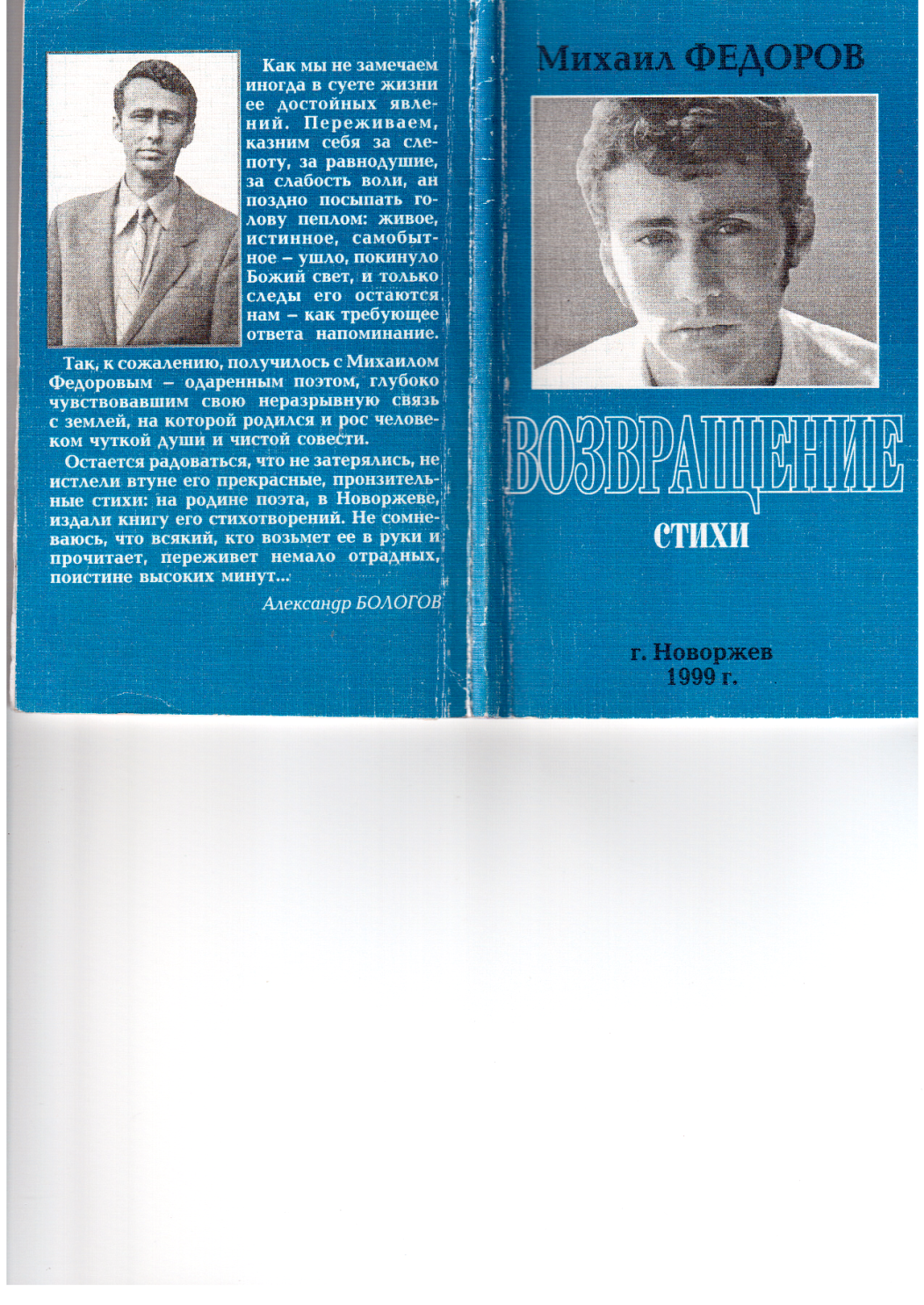 Поэтический сборник «Возвращение», опубликованный на портале Открытого института русского языка и литературы им. Е. А. Маймина
Мы когда-то уйдем,
Но, наверно, уйдем мы без Бога...
В поминальных свечах
Не всколыхнется страшный наш прах.
И не ангелы встретят
Нас на Райских порогах,
А Архангел суровыйПри звенящих мече и крестах.
Альманахи «Костер у  Сороти» изданий разных годов
Оставайся с нами, Михаил!..
«Он часто рассеян, мечтателен был…»
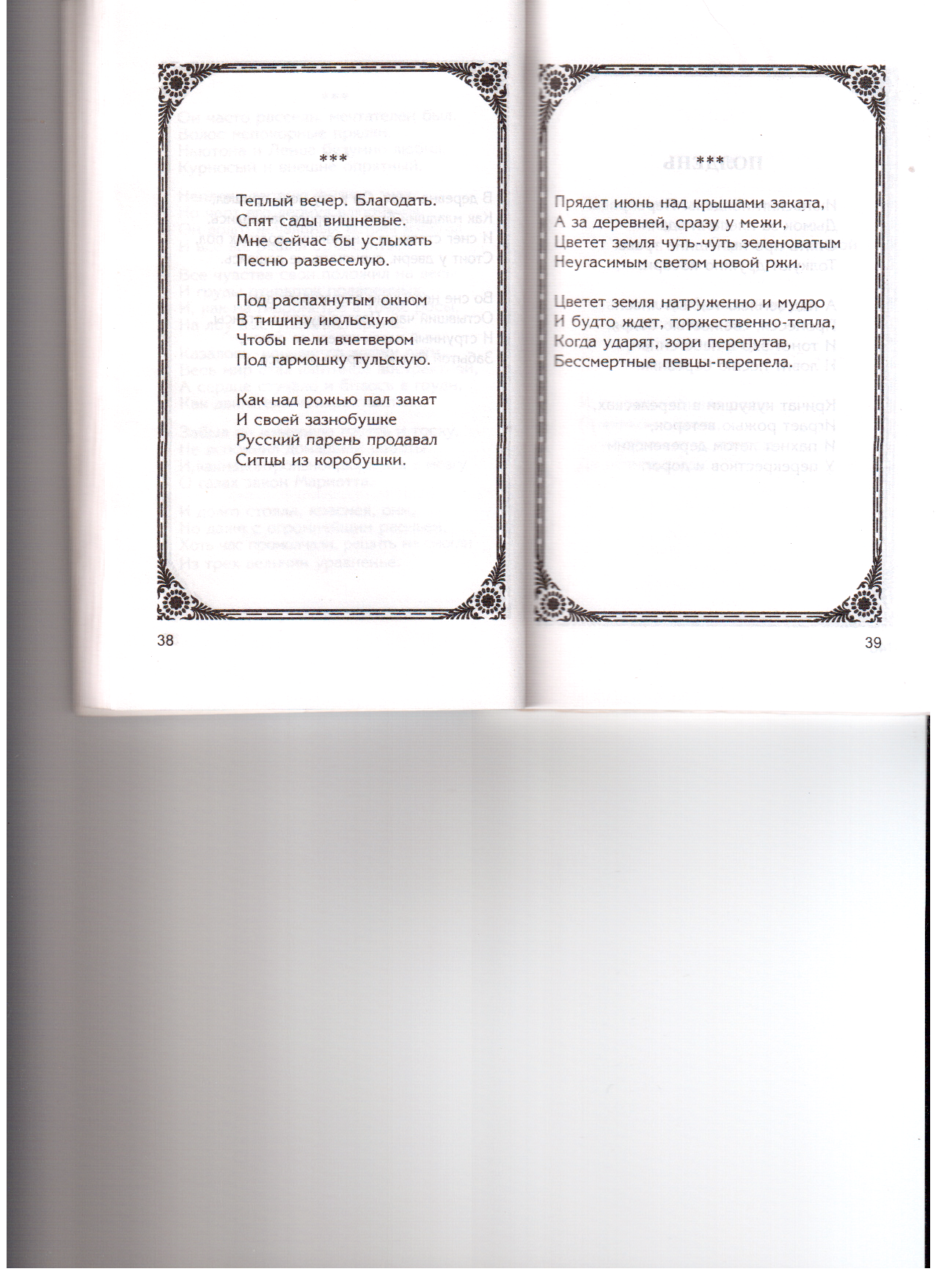 Влюбленный в слово
Виктор Резиновский много рассуждает о времени, в котором формировалась поэтическая душа его М. Фёдорова. Достаточно зоркий и влюбленный в слово, поэт неустанно искал в окружающем мире созвучия с собой. И очень часто находил их. Не его вина, что созвучия эти долгое время оказывались не слишком оригинальными. «Облака плывут.. поземка белая…закат задумчивый…тракторов песня…родные отчие поля» – жителю деревенской глубинки особенно трудно одолеть пределы привычного.
Мы отсюда, мы родом из этого,Как трава в это небо вросли.    И не надо нам края запретного
Кроме краешка этой земли.  
Сразу же вспоминается Есенин и его стихотворение «Гой ты, Русь, моя родная...», в котором он точно так же отрекается от всех благ ради родной земли:

Если крикнет рать святая:
«Кинь ты Русь, живи в раю!»
Я скажу: «Не надо рая,
Дайте родину мою».
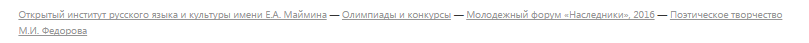 http://majmin.pskgu.ru/page/e8b54ccf-417d-4ec0-8d93-f79eee722e3d
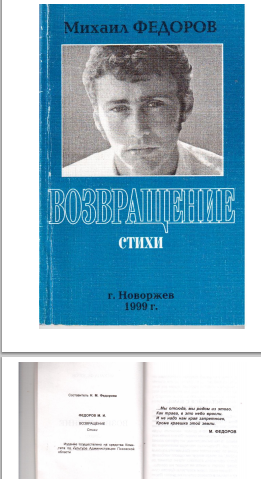 БИБЛИОГРАФИЯ
Псковский край в литературе/под ред. Н. Л. Вершининой. Псков: ПГПИ, - 2003 – 808 с.
 В. Ф. Павлов. ДНИ И НОЧИ «КАРУСЕЛИ».  - Псков, 2010.
М. И. Фёдоров. Возвращение. Стихи. – Новоржев, 1999. – 110 с.
Виктор Резиновский, ПГПИ Иерусалим, −1970. 
 Лихачев Д.С. Русская культура. — М.: Искусство, 2000. — С. 159—173.
Псковская обл., р. Сороть